Design
[Solution] Terms
VD: Visualize Dialog
TMD: Type Mapping Dialog
T2VM: Type to VM
[Solution] Rules
在 VD 中, 可在 ADT gate 上呼叫 TMD, 對應此 ADT
TMD 會先詢問使用者此 mapping 之名稱再顯示 mapping dialog
TMD 之 input gates 為該 ref 及預設 VM gates
TMD 內可再展開 ADT gate
TMD 內可再對 ADT gate 呼叫 TMD
TMD 不可新增其他 gate
TMD 之 root gate 無 port
Rules
TMD 內展開 gates 時, 如遇已做過 T2VM (含目前正在拉的T2VM)之 gate, 則自動產生一個 VM 連結該 gate
TMD 最後須存為 DES
載入已知的 T2VM 時, 自動視其為 reference VM
TMD 存檔回到 VD 後, 在上方新增新的 VM 項目, 並自動在 mapping dialog 新增此 VM node, 連結到該 gate
[Example] Case 1
Class BT {
Bool travel;
BT left;
BT right;
};
Visualize: root
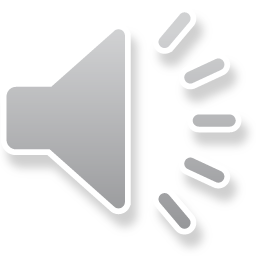 User 可按 + 展開
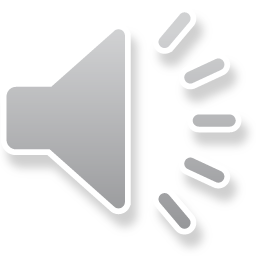 User 可對 root 選擇新增對應 BT 的 mapping
TMD 會有一個 ref gate 為 input
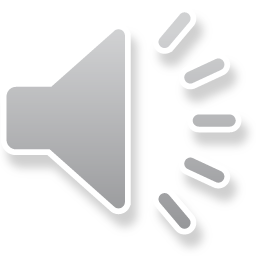 (此時原本的 VD 並沒有消失, 只是等待所有 TMD 完成)
遇到已存在的 T2VM(含自己), 則自動拉一個 VM 出來
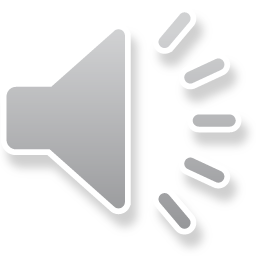 此 VM 名稱是此 TMD 初始化時就問使用者
TMD 內可再按 + 展開

同理, 也可對尚未做 type mapping 之 gate 呼叫 TMD
新增 BT_VM tool
此時自動為 root 拉 type mapping
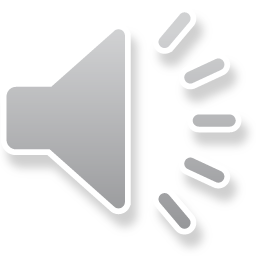 此時可直接 apply
[Example] Case 2
Class Node {
Link in;
Link out;
};
Class Link {
Node begin;
Node end;
};
展開一個Link後會有兩個node的變數，此時對begin作ADT Mapping
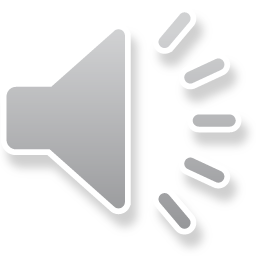 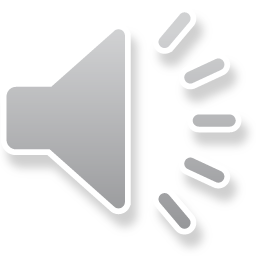 假設要讓每個node有個ball的樣子，所以先拉一個ball 的ubvm，接著再對link in做ADT Mapping
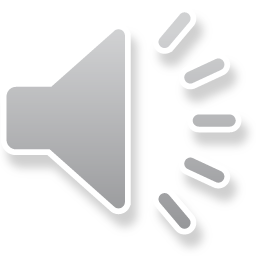 由於begin和end都是Node的type
之前有出現過了，所以這裡會產生
出兩個node_vm自動對應。而line
的ubvm利用這兩個node vm的pos
來決定啟始為至跟終點位置。接著
按save儲存
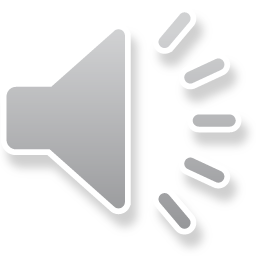 由於in跟out同type，所以
剛才所拉好的line_vm，直
接對應給in跟out。
接著按確認
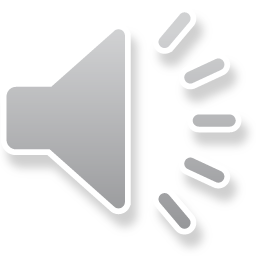 此時node_vm和link_vm的type
都完成了對應，並且可以讓使用
者自由運用
[Example] Case 3
Class A {
B b;
Int c;
};
Class B {
Int d;
Int e;
};
此為全部展開的內容
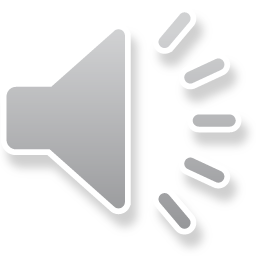 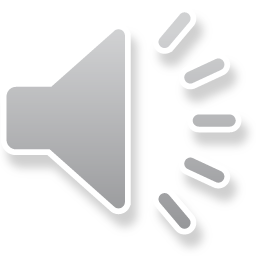 要注意 b 是否為 null
每次 update 都要檢查整個 tree
[Problems] Arrays
同一個 array 的 reference 指向的大小可能不同:
Int[] a = new int[10]; a = new int[20];
處理多維陣列的表示方式
是否允許使用者對不同的元素有不同的 mapping